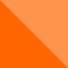 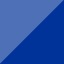 Program Interreg Česko – Polsko 2021-2027Program Interreg Czechy – Polska 2021-2027
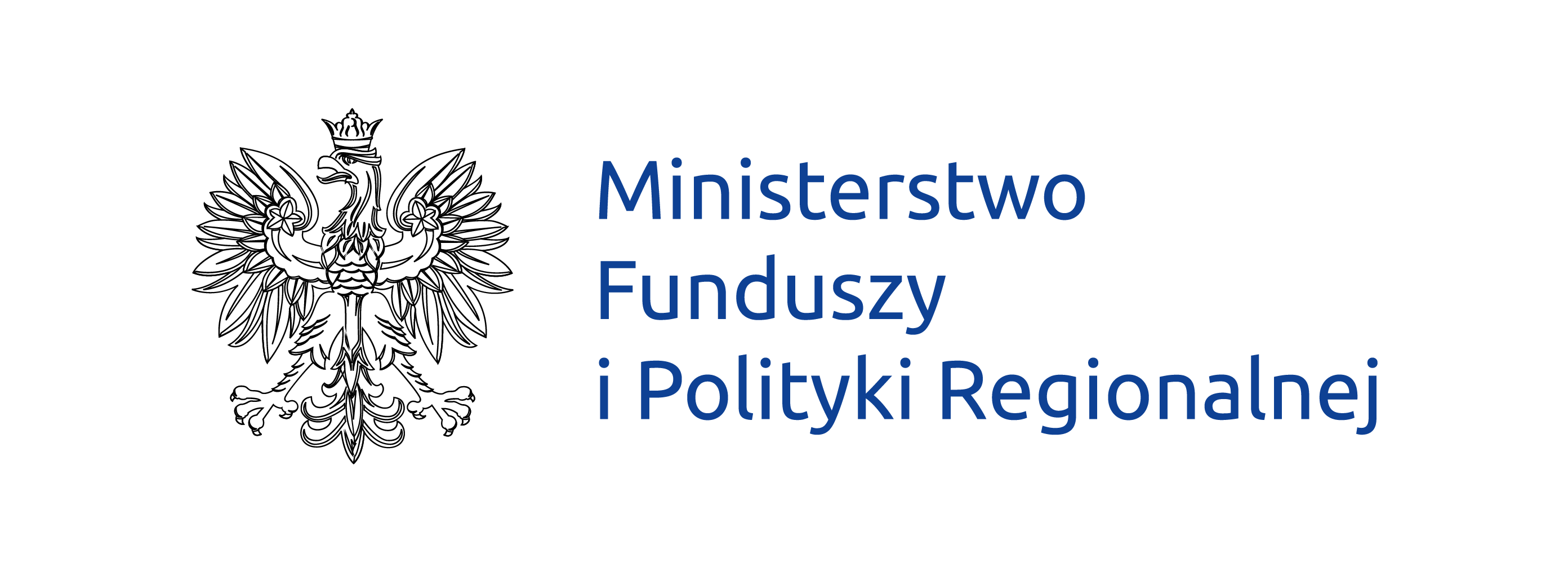 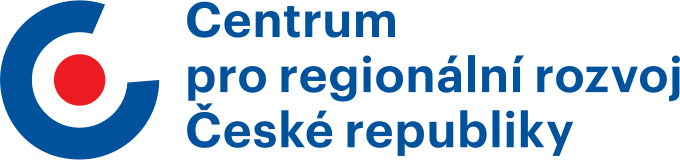 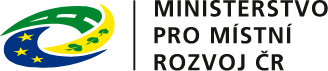 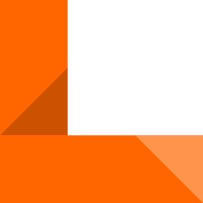 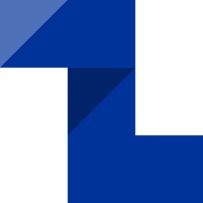 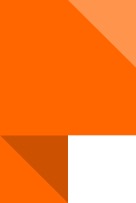 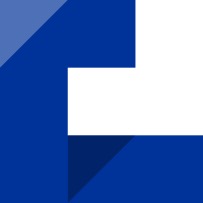 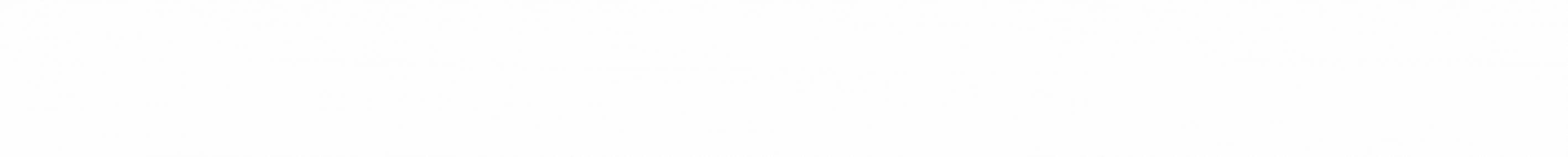 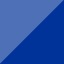 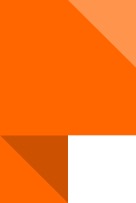 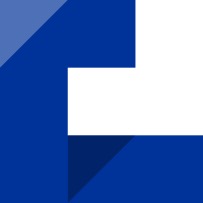 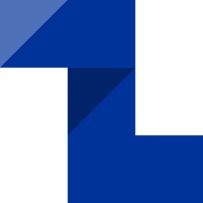 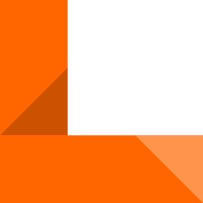 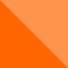 ŠKOLENÍ PRO ŽADATELE PROGRAMU INTERREG ČESKO - POLSKO 2021 - 2027
SZKOLENIE DLA WNIOSKODAWCÓW PROGRAMU INTERREG CZECHY-POLSKA 2021-2027


Program INTERREG 
ČESKO – POLSKO | CZECHY – POLSKA

OSTRAVA, 11. 1. 2023
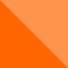 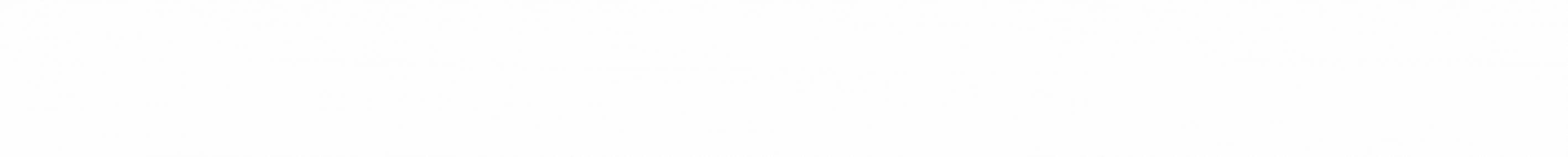 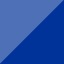 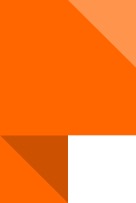 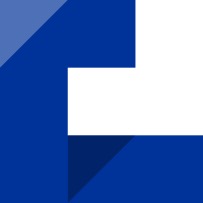 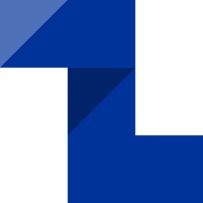 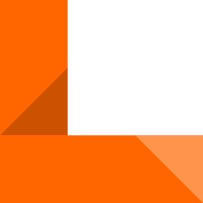 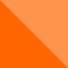 www.cz-pl.eu
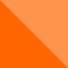 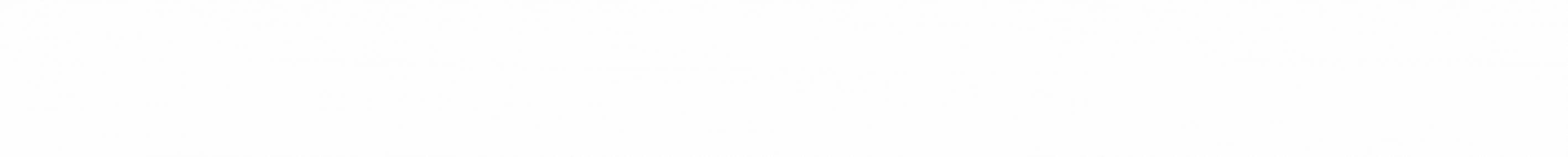 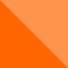 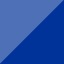 Programové území / Obszar wsparcia
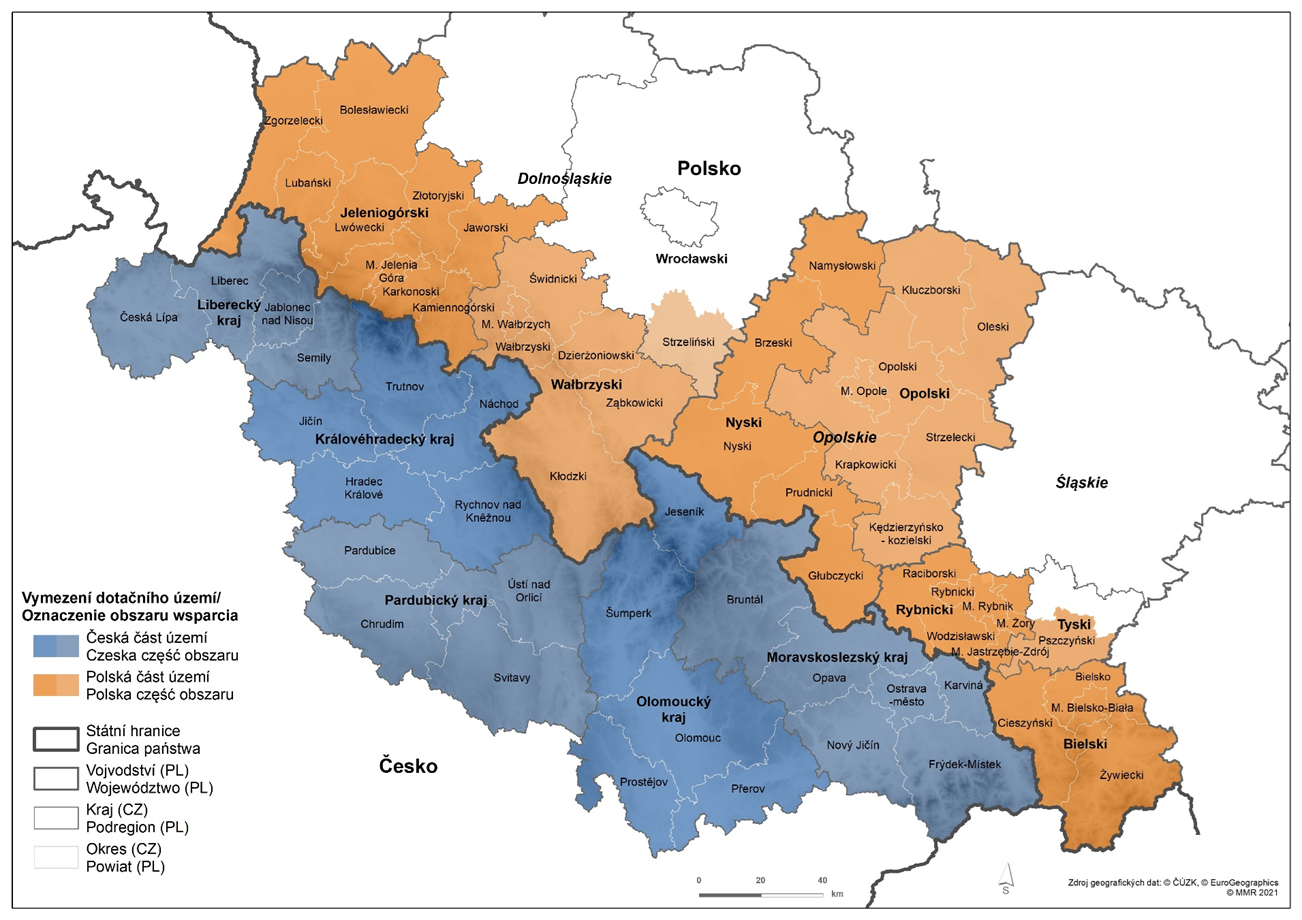 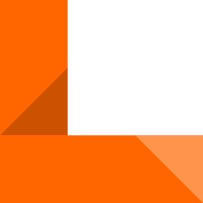 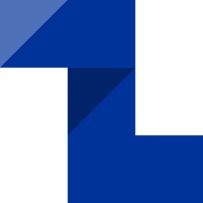 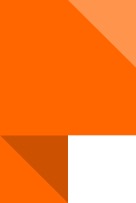 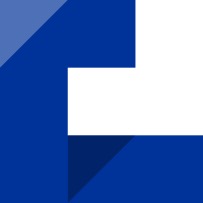 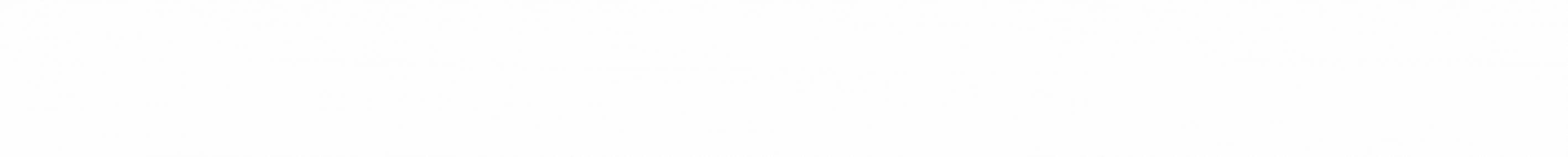 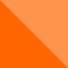 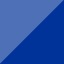 Jaké je podporované území? / Jaki jest obszar wsparcia?
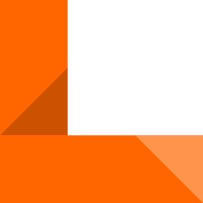 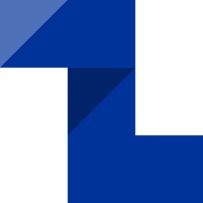 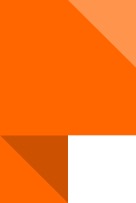 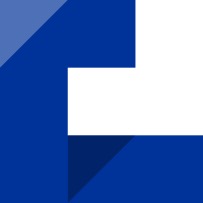 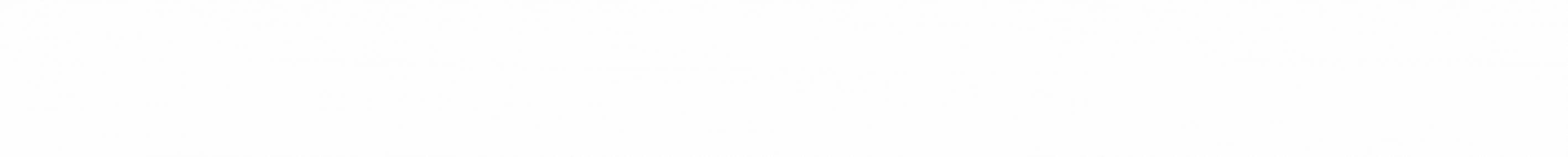 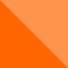 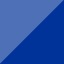 PRIORITY/ PRIORYTETY
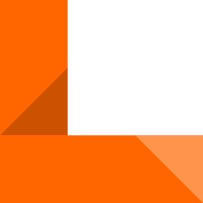 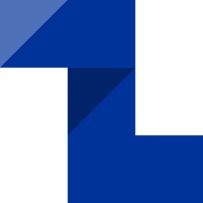 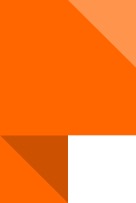 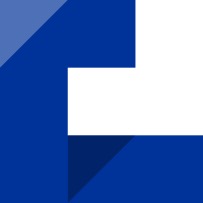 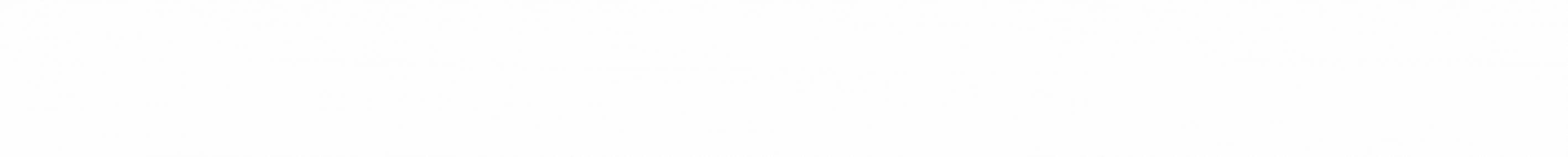 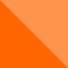 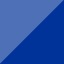 Kdo může žádat?/ Kto może wnioskować?
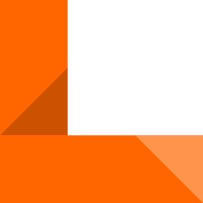 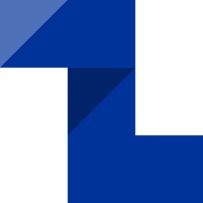 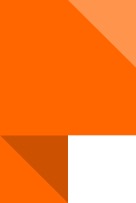 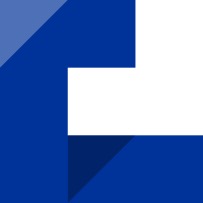 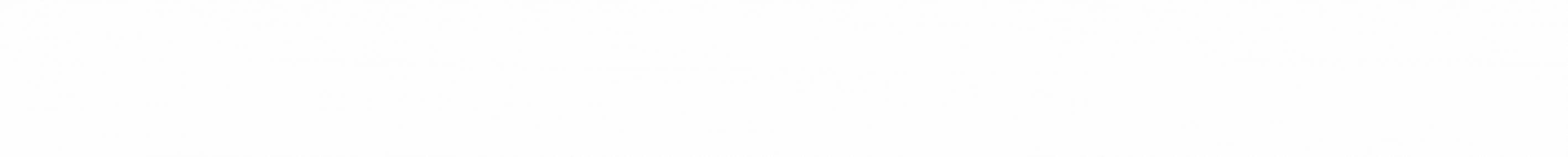 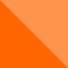 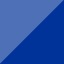 Projektový záměr / Propozycja projektowa
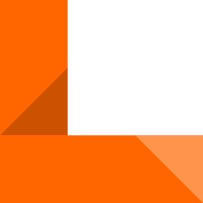 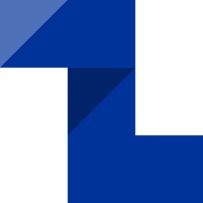 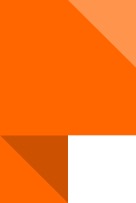 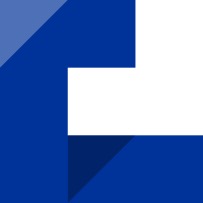 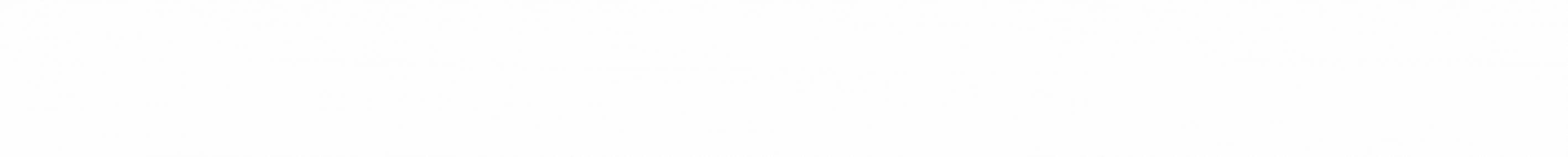 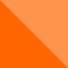 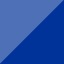 Projektový záměr / Propozycja projektowa
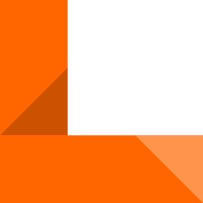 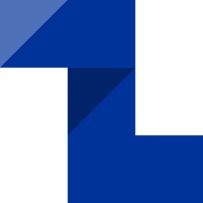 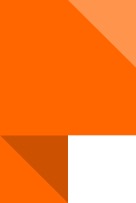 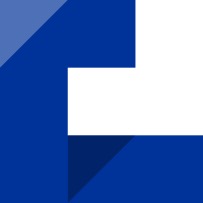 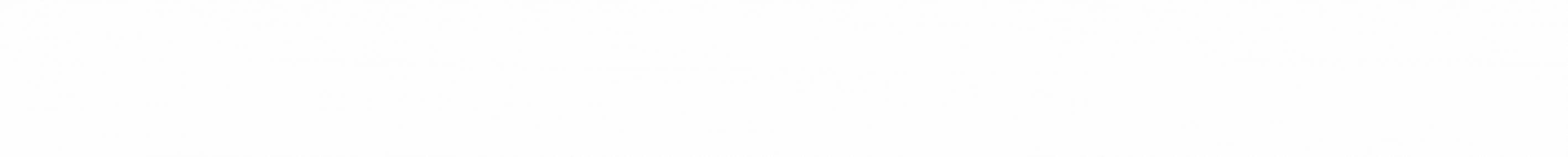 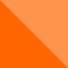 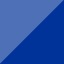 ŽÁDOST O PODPORU/ WNIOSEK O DOFINASOWANIE
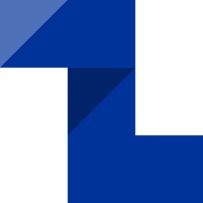 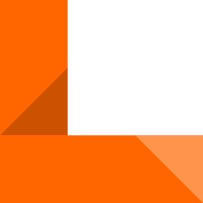 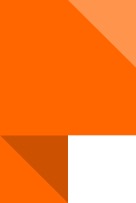 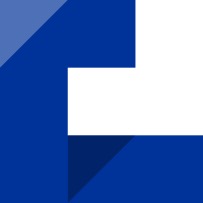 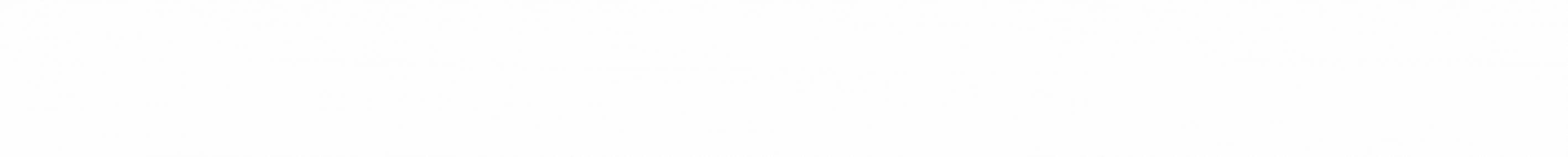 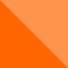 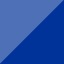 PŘESHRANIČNÍ SPOLUPRÁCE V RÁMCI PROJEKTU/ WSPÓŁPRACA TRANSGRANICZNA W RAMACH PROJEKTU
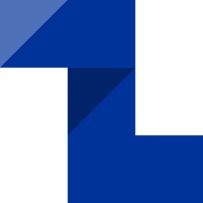 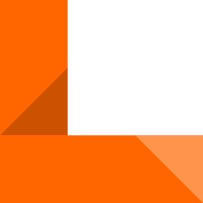 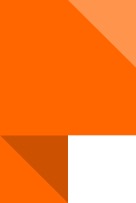 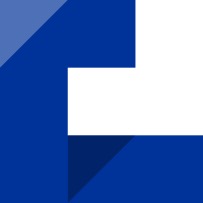 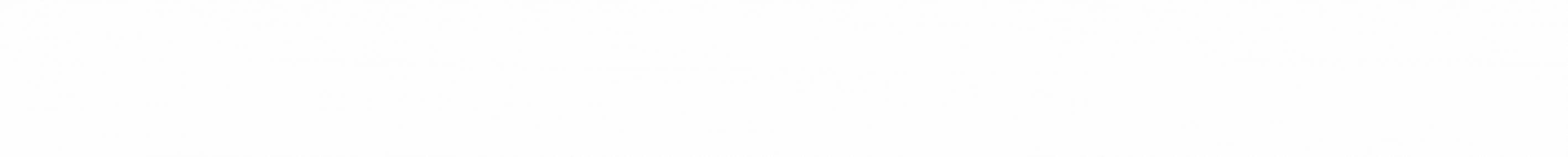 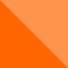 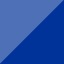 Zdroje financování / Źródła finansowania
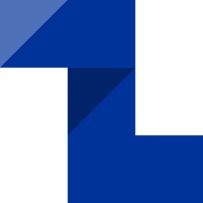 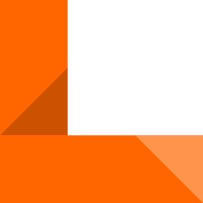 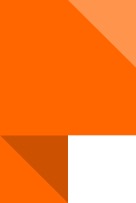 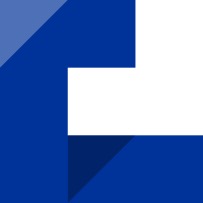 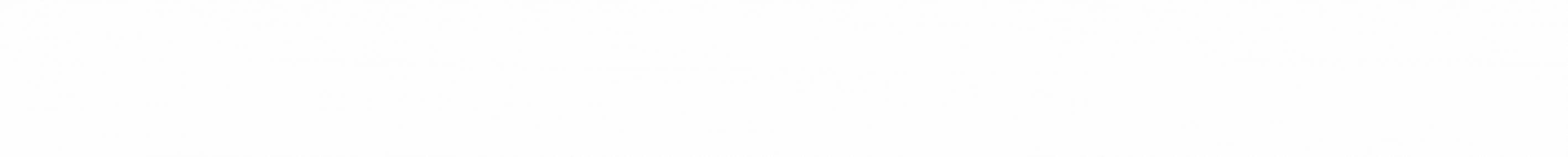 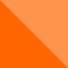 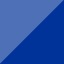 Zdroje financování / Źródła finansowania
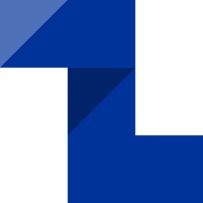 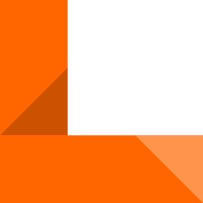 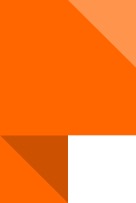 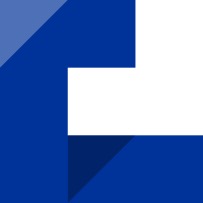 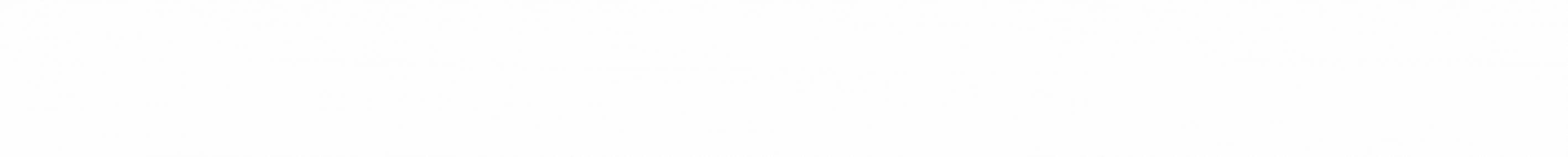 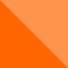 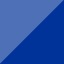 Rozpočet programu / Budżet programu
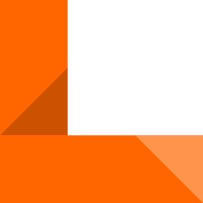 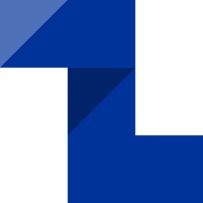 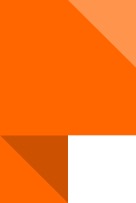 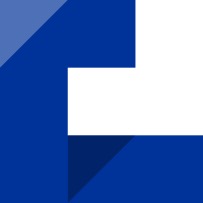 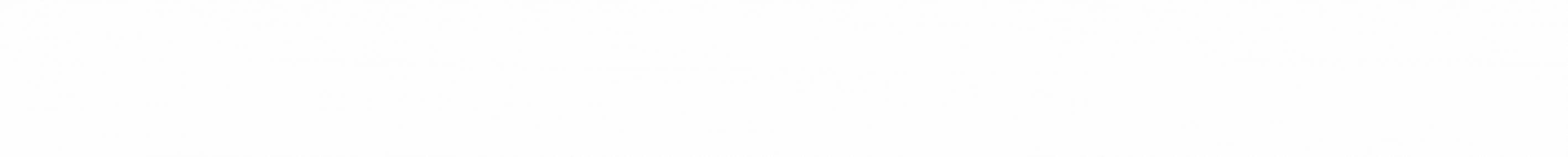 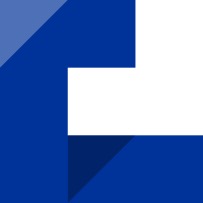 Děkuji za pozornostDziękuję za uwagę
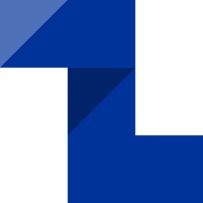 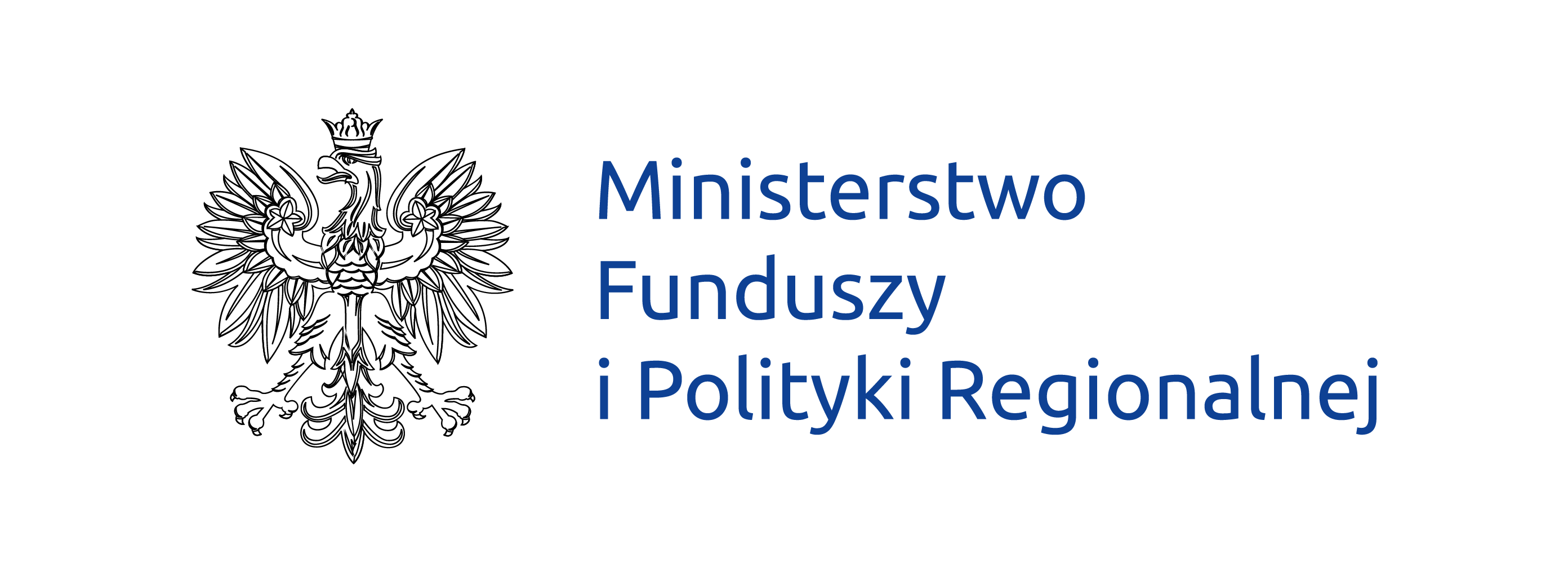 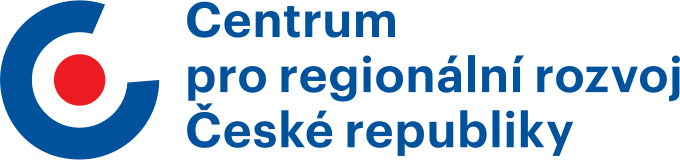 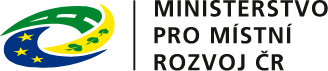 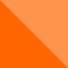 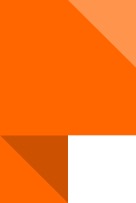 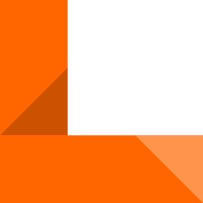 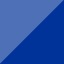 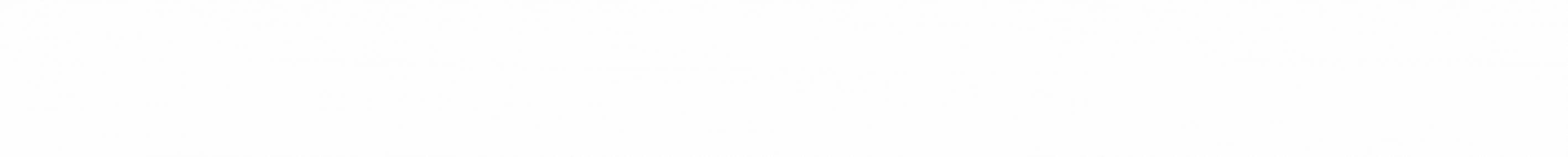